17 April
MPR les 3
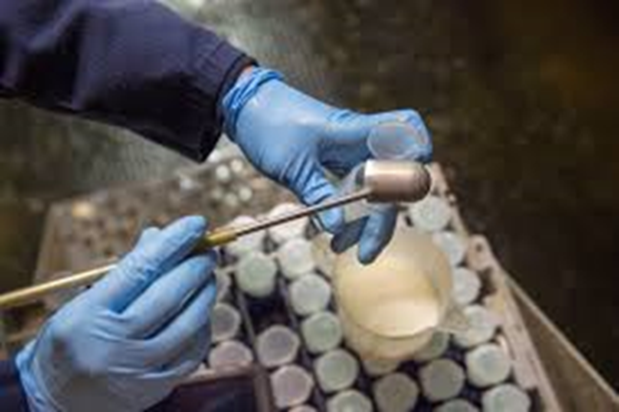 Vandaag
Vragen over het huiswerk? Blz. 9 t/m 12
Theorie over de BSK
Huiswerk maken in de les blz. 13 t/m 15
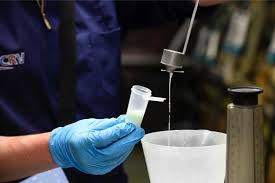 https://maken.wikiwijs.nl/160144/MPR__melkproductieregistratie
BSK
Bedrijfstandaard koe  alle ISK’s op het bedrijf.

ISK Individuele standaard koe
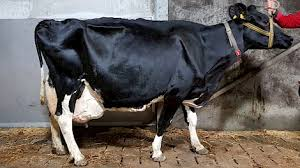 Bertha38: in juli gekalfd op 31 maanden leeftijd, geeft vandaag 30 liter melk
ISK
Neeltje20: in april gekalfd op 49 maanden leeftijd, geeft vandaag 20 liter melk
Stel: vandaag is het 10 november
Is Bertha38 beter?
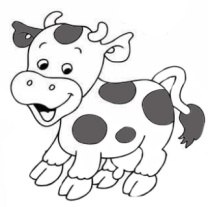 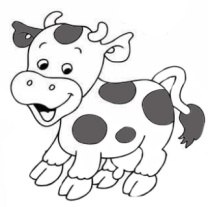 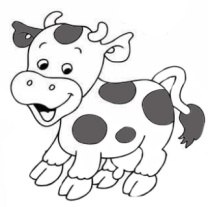 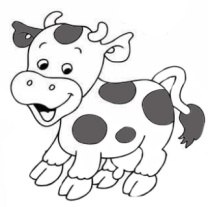 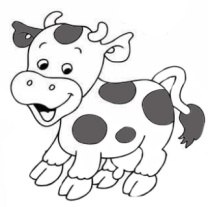 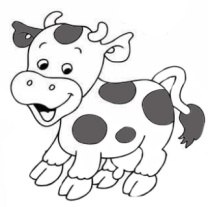 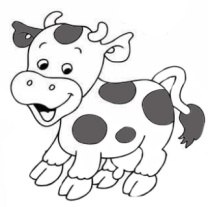 januari
december
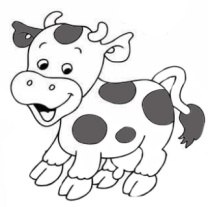 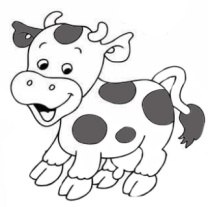 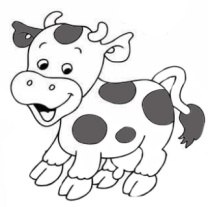 Is Bertha38 beter?
Bertha38 geeft vandaag meer melk. Is zij daarom ook een betere koe?

Correctiefactor
Leeftijd bij afkalven
Maand van afkalven
Lactatiestadium
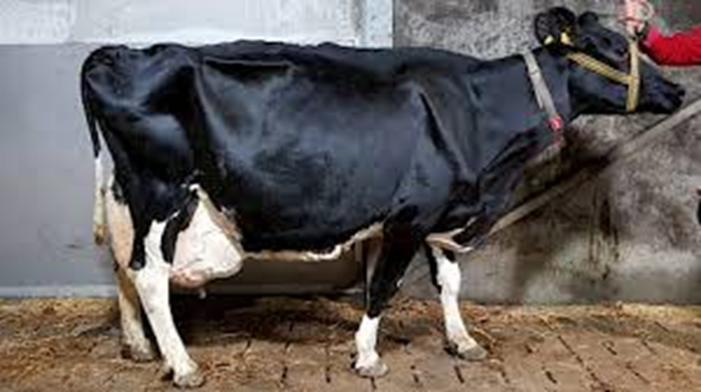 ISK  BSK
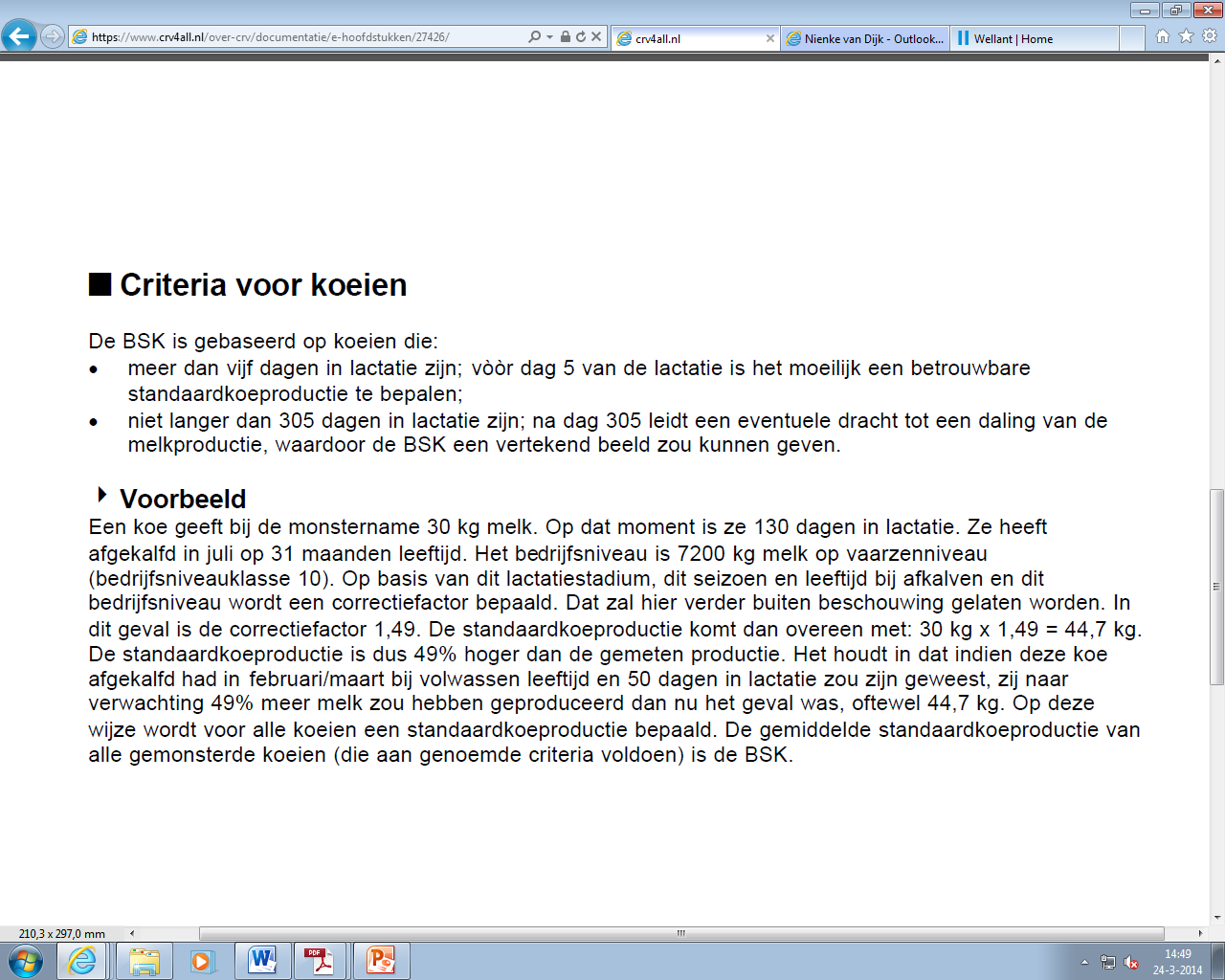 BSK
Bedrijfsstandaardkoe

In kg melk

Zegt iets over de gemiddelde dagproductie van het bedrijf of van een groep (als alle koeien 69-92 maanden oud zouden zijn, in feb./mrt. gekalfd hadden en nu 50 dagen in lactatie zouden zijn)

Rekening gehouden met verschillen in leeftijd, seizoen van afkalven en lactatiestadium
https://youtu.be/k0t_3dZ6hpQ   filmpje
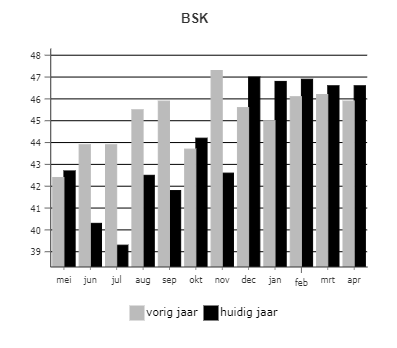 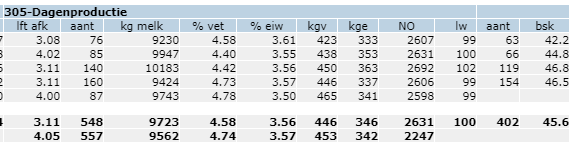 Hoe kun je de BSK gebruiken
file:///C:/Users/huijben/OneDrive%20-%20Zone.college/Eenheid%2007%20tevreden%20veestapel/MPR%20eenheid%2007/BSK.pdf
Vragen?
Huiswerk maken in de les tot aan 12:00 uur is mogelijk.

Kennisleerlijn blz. 13 t/m 15 Opdracht BSK
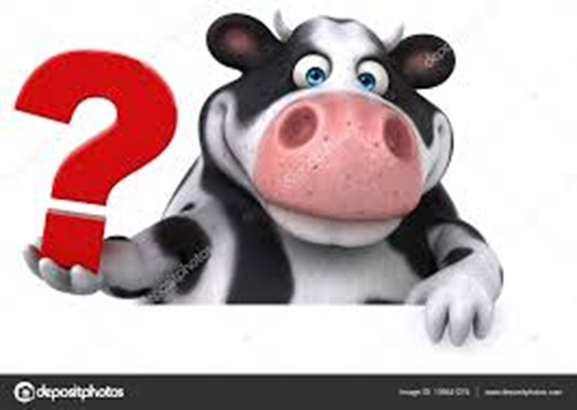